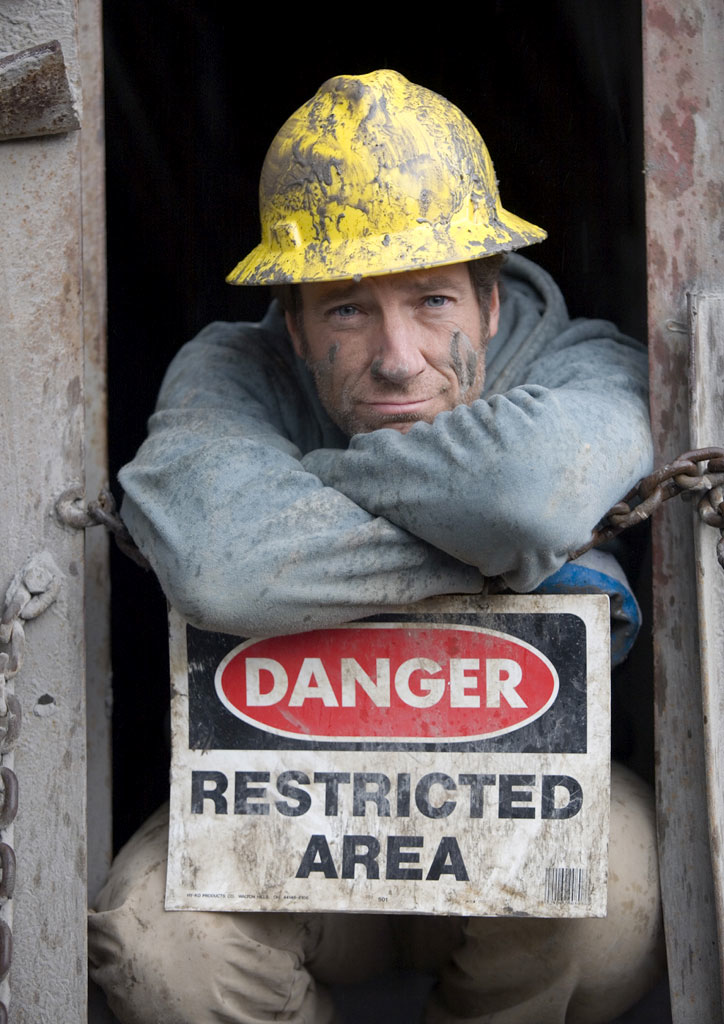 Jobs...
[Speaker Notes: You all are getting close to graduating high school - what are you going to do with yourselves?
I am sure you want to do a lot of fun stuff - but you will have to pay for it somehow]
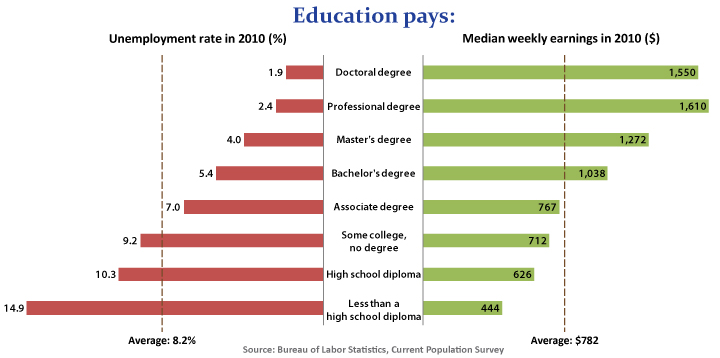 [Speaker Notes: Should I stay in School? - YES!!!  This is 2010 data - “Recession Numbers”]
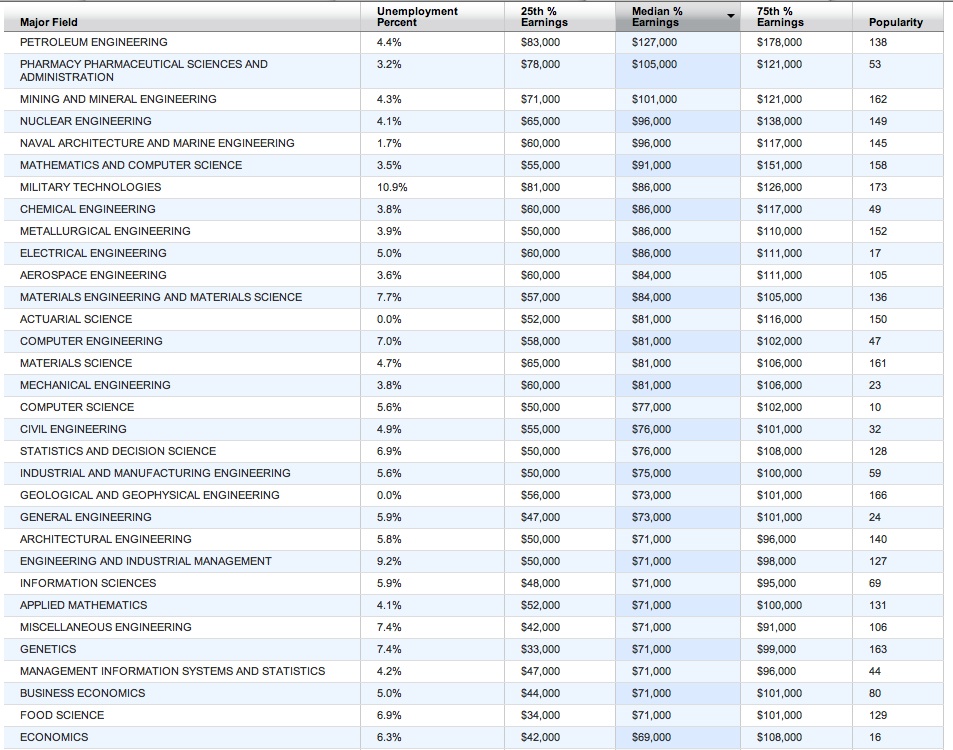 [Speaker Notes: 4 year degree (only) salaries highest to lowest - From Wall Street Journal]
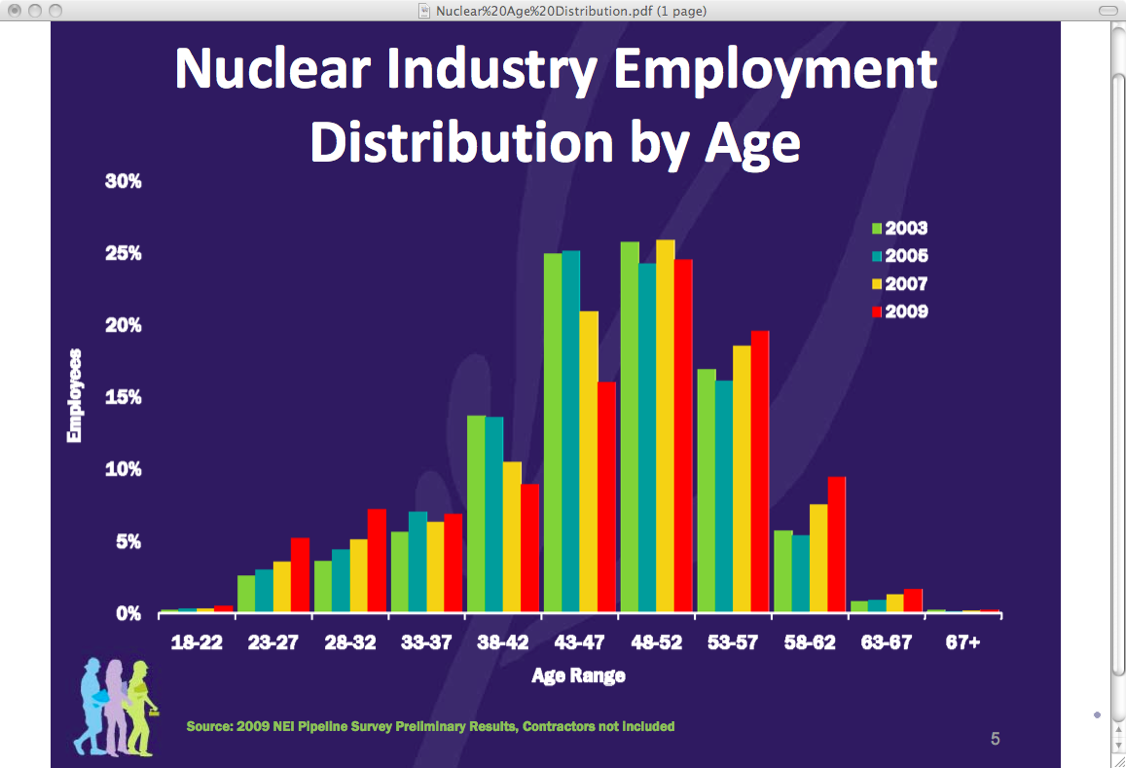 [Speaker Notes: Our Industry is about to retire, need new people that are interested]
[Speaker Notes: In Jan 2012, the Chattanooga times free press released all of the salaries of TVA employees - name, title, and salary.  They were able to do this because of the Freedom of Information Act due to TVA being a government entity.]
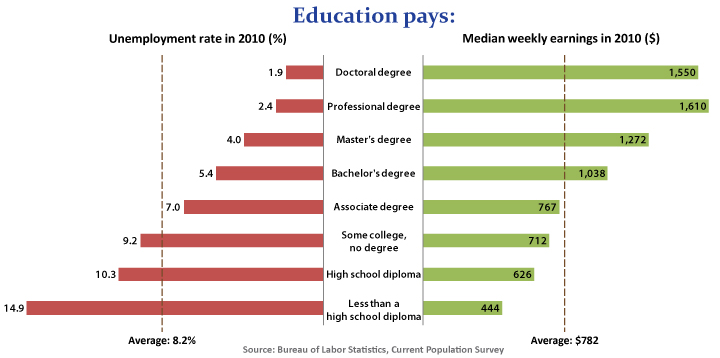 [Speaker Notes: Showing this again - because it is very important.  Get a college degree!]